Животные 
и их детеныши
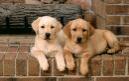 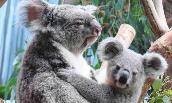 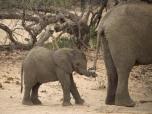 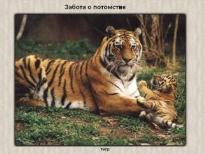 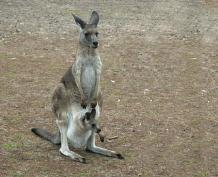 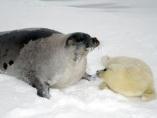 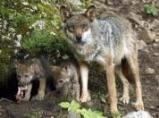 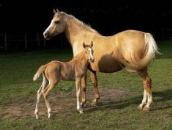 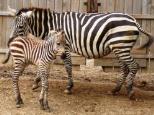 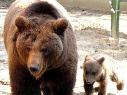 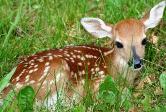 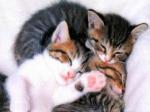